Average a group of numbers
In the message bar, click Enable Editing,
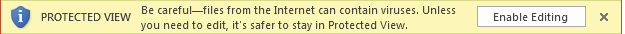 then press F5 or click Slide Show > From Beginning to start the course.
If the videos in this course don’t play, you may need to download QuickTime or just switch to PowerPoint 2013.
j
Average a group of numbers
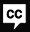 Closed captions
You may have used AutoSum to quickly add numbers in Excel.
But did you know you can also use it to calculate other results, such as averages?
Click the cell to the right of a row or below a column.
Then, on the Home tab, click the AutoSum down arrow, click Average, verify the formula is what you want, and press Enter.
When I double-click inside the cell, I see it’s a formula with the AVERAGE function.
This formula is AVERAGE, A2, colon, A5, which averages the cells from A2 through A5.
When averaging a few cells, the AVERAGE function saves you time. With larger ranges of cells, it’s essential.
If I try to use the AutoSum Average option here, it only uses cell C5, not the entire column.
Why? Because C4 is blank.
If C4 contained a number, C2 through C5 would be an adjacent range of cells that AutoSum would recognize.
To average values in cells and ranges of cells that aren’t adjacent,
type an equals sign (a formula always starts with an equals sign), AVERAGE, open parenthesis,
hold down the Ctrl key, click the desired cells and ranges of cells, and press Enter.
The formula uses the AVERAGE function to average the cells containing numbers
and ignores the empty cells or those containing text.
For more information about the AVERAGE function, see the course summary at the end of the course.
Up next, AVERAGEIF.
Press F5 to start, Esc to stop
1/3 videos
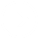 2:14
3:14
2:26
Help
Average numbers
AVERAGEIF
Weighted average
Feedback
Summary
Average a group of numbers
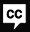 Closed captions
The AVERAGEIF function returns the average of cells in a range that meet criteria you provide.
Let’s determine the average for sales that are greater than $60,000.
Type an equals sign, AVERAGEIF, opening parenthesis
(in this example, we’re going to evaluate and average the same range of cells, C2 through C5, in the Sales column),
comma, then we type the criteria against which the range is evaluated, enclosed in quotes;
you put it in quotes so Excel interprets the operator and value correctly—in this example, greater than 60000.
Don’t type a comma in 60000. Excel would interpret that as a separator for arguments of the function and return an error.
And press Enter. Excel automatically adds the closing parenthesis to the formula.
The average for sales greater than $60,000 is $71,229.
Let’s walk through this.
The function evaluates how many cells in the Sales column meet the criteria of greater than 60,000. There are three cells.
The function then averages these cells.
Now we’ll use the AVERAGEIF function to determine the average for sales
where the number of orders is greater than 50.
In this example, one range of cells is evaluated against the criteria and a second range of cells is averaged.
We type equals sign, AVERAGEIF, opening parenthesis,
the range of cells we want evaluated (cells B2 through B5) in the # orders column, comma,
the criteria by which the range is to be evaluated enclosed in quotes (greater than 50), comma,
the range of cells we want to average (cells C2 through C5 in the Sales column), and press Enter.
The average for sales where the number of orders is greater than 50 is $66,487.
Let’s walk through this one, too.
First the function evaluates which cells in B2 through B5 meet the criteria of greater than 50.
Three cells meet the criteria.
The function then averages the cells from the Sales column where the criteria is met by the corresponding cell in column B.
For more information about the AVERAGEIF function, see the course summary at the end of the course.
Up next, weighted average.
Press F5 to start, Esc to stop
2/3 videos
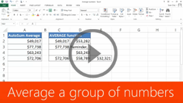 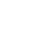 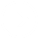 2:14
3:14
2:26
Help
Average numbers
AVERAGEIF
Weighted average
Feedback
Summary
Average a group of numbers
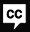 Closed captions
Usually when you calculate an average, all of the numbers are given equal significance.
The numbers are added together and then divided by the number of numbers,
as in this example, which returns an un-weighted average of 5.
With a weighted average, one or more numbers is given a greater significance, or weight.
In this example, the mid-term and final exams have a greater weight than tests 1 and 2.
We’ll use the SUMPRODUCT and SUM functions to determine the weighted average.
The SUMPRODUCT function multiplies each test’s score by its weight and then adds these resulting numbers.
We then divide the outcome of SUMPRODUCT by the SUM of the weights.
And this returns the weighted average of 80.
SUMPRODUCT is essentially the sum of test 1 times its weight, plus the mid-term times its weight, and so on.
To get the weighted average you divide by the total of the weights.
If we had just averaged the test scores, the value would be 75.5, a significant difference.
For more information about the SUMPRODUCT and SUM functions see the course summary.
Now you’ve got a pretty good idea about how to average numbers in Excel.
Of course, there’s always more to learn.
So check out the course summary at the end, and best of all, explore Excel 2013 on your own.
Press F5 to start, Esc to stop
3/3 videos
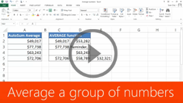 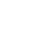 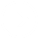 2:14
3:14
2:26
Help
Average numbers
AVERAGEIF
Weighted average
Feedback
Summary
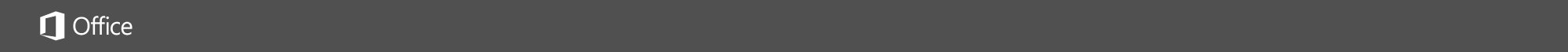 Help
Course summary—Average a group of numbers
Course summary
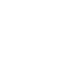 Use AutoSum to quickly find the average
AutoSum lets you find the average in a column or row of numbers where there are no blank cells.
Click a cell below the column or to the right of the row of the numbers for which you want to find the average.
On the Home tab, click the arrow next to AutoSum > Average, and then press Enter.
Find the average of numbers that aren’t in a contiguous row or column
Use the AVERAGE or the AVERAGEIF functions. Both functions return the arithmetic mean by adding a group of numbers, and then dividing by the count of those numbers. AVERAGE ignores blank cells. The AVERAGEIF function does a bit more by letting you include a condition (that’s the “IF” part of the function).
Find a weighted average
Use the SUMPRODUCT and the SUM functions to find a weighted average, which depends on the weight that’s applied to the values.
For example, a shipment of 10 cases of pencils is 20 cents per case. But a second shipment of 40 cases costs 30 cents per case, because pencils are in high demand. If you averaged the cost of each shipment this way (0.20+0.30)/2 = 0.25, the result isn’t accurate. The math doesn’t take into account that there are more cases being sold at 30 cents than at 20 cents. To get the correct average, use this formula to get the result (28 cents per shipment): 

=SUMPRODUCT(A2:A3,B2:B3)/SUM(B2:B3)

The formula works by dividing the total cost of the two orders by the total number of cases ordered:

See also
Find the average of a group of numbers
AVERAGE function
AVERAGEIF function
More training courses
Office Compatibility Pack
Press F5 to start, Esc to stop
1
2
3
4
5
6
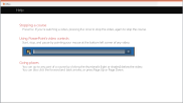 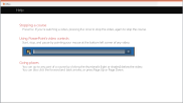 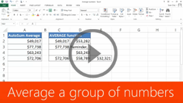 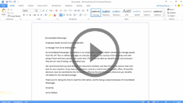 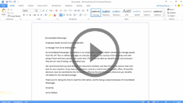 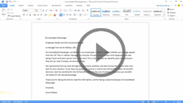 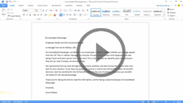 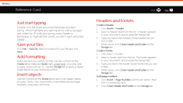 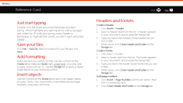 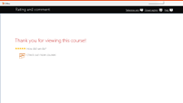 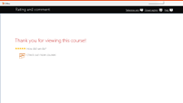 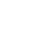 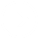 2:14
3:14
2:26
Help
Average numbers
AVERAGEIF
Weighted average
Feedback
Summary
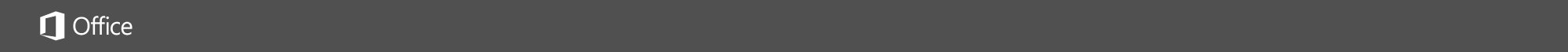 Help
Rating and comments
Course summary
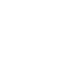 How did we do? Please tell us what you think
Thank you for viewing this course!
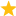 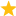 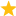 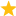 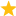 Check out more courses
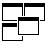 Press F5 to start, Esc to stop
1
2
3
4
5
6
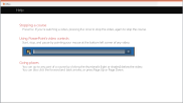 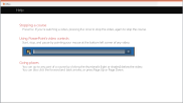 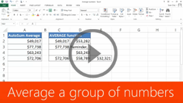 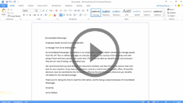 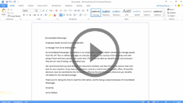 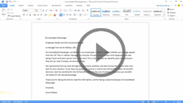 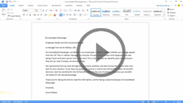 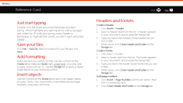 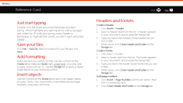 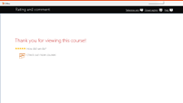 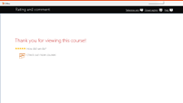 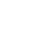 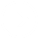 2:14
3:14
2:26
Help
Average numbers
AVERAGEIF
Weighted average
Feedback
Summary
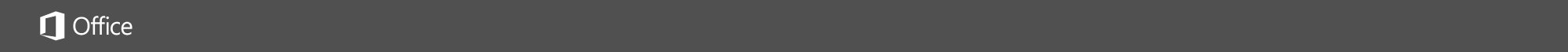 Help
Help
Course summary
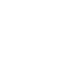 Using PowerPoint’s video controls
Point at the bottom edge of any video to start, stop, pause, or rewind. You drag to rewind.
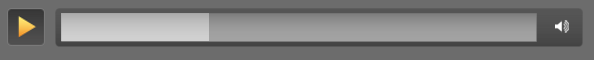 Stopping a course
If you’re viewing online, click your browser’s Back button. If you’re viewing offline, press Esc. If you’re watching a video, press Esc once to stop the video, again to stop the course.
Going places
You can go to any part of a course by clicking the thumbnails (light or shaded) below the video. You can also click the forward and back arrows, or press Page Up or Page Down.
If you download a course and the videos don’t play
Click Enable Editing                     if you see that button. If that doesn’t work, you may have PowerPoint 2007 or earlier. If you do, you need to get the PowerPoint Viewer. If you have PowerPoint 2010, you need the QuickTime player, or you can upgrade to PowerPoint 2013.
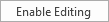 Press F5 to start, Esc to stop
1
2
3
4
5
6
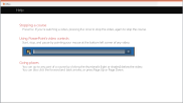 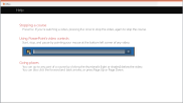 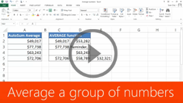 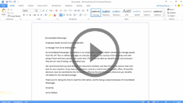 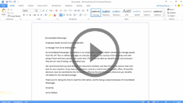 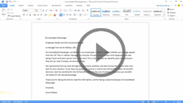 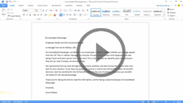 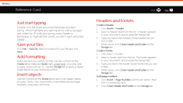 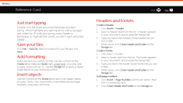 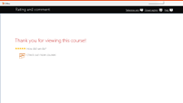 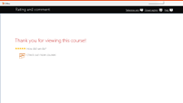 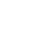 2:14
3:14
2:26
Help
Average numbers
AVERAGEIF
Weighted average
Feedback
Summary